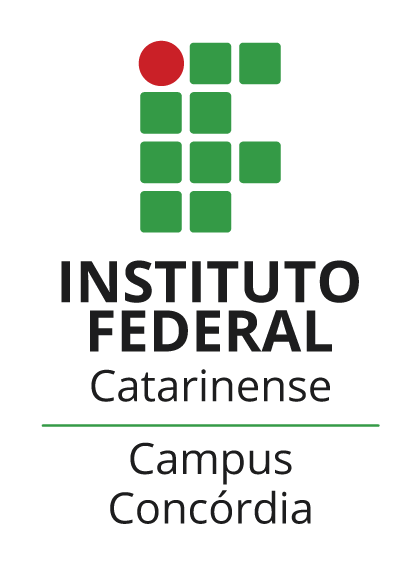 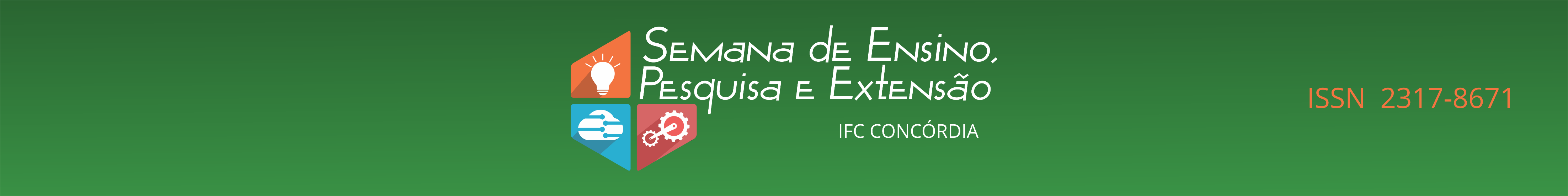 TÍTULO: SUBTÍTULO (se houver ) (escrita centralizada, letras maiúsculas, negrito, fonte maior) .
(Nome completo), vínculo institucional. (Nome completo), vínculo institucional.
(Nome completo), vínculo institucional. (Nome completo), vínculo institucional.
Seu texto aqui. Seu texto aqui. Seu texto aqui. 
Seu texto aqui. Seu texto aqui. Seu texto aqui. Seu texto aqui. Seu texto aqui. Seu texto aqui. Seu texto aqui. Seu texto aqui. Seu texto aqui. Seu texto aqui. Seu texto aqui. Seu texto aqui. 
Seu texto aqui. Seu texto aqui. Seu texto aqui. Seu texto aqui. Seu texto aqui. Seu texto aqui. Seu texto aqui. Seu texto aqui. Seu texto aqui. Seu texto aqui. Seu texto aqui. Seu texto aqui.  Seu texto aqui.


RESULTADOS E DISCUSSÃO

Seu texto aqui. Seu texto aqui. Seu texto aqui. 
Seu texto aqui. Seu texto aqui. Seu texto aqui. Seu texto aqui. Seu texto aqui. Seu texto aqui. Seu texto aqui. Seu texto aqui. Seu texto aqui. Seu texto aqui. Seu texto aqui. Seu texto aqui. 
Seu texto aqui. Seu texto aqui. Seu texto aqui. Seu texto aqui. Seu texto aqui. Seu texto aqui. Seu texto aqui. Seu texto aqui. Seu texto aqui. Seu texto aqui. Seu texto aqui. Seu texto aqui.  Seu texto aqui.


CONCLUSÃO

Seu texto aqui. Seu texto aqui. Seu texto aqui. 
Seu texto aqui. Seu texto aqui. Seu texto aqui. Seu texto aqui. Seu texto aqui. Seu texto aqui. Seu texto aqui. Seu texto aqui. Seu texto aqui. Seu texto aqui. Seu texto aqui. Seu texto aqui. 
Seu texto aqui. Seu texto aqui. Seu texto aqui. Seu texto aqui. Seu texto aqui. 

REFERÊNCIAS

Seu texto aqui. Seu texto aqui. Seu texto aqui. 
Seu texto aqui. Seu texto aqui. Seu texto aqui. Seu texto aqui. Seu texto aqui. Seu texto aqui. Seu texto aqui. Seu texto aqui. Seu texto aqui. Seu texto aqui. Seu texto aqui. Seu texto aqui. Seu texto aqui.
INTRODUÇÃO

Algumas sugestões sobre a organização textual e apresentação  gráfica de pôsteres para a Semana de Ensino Pesquisa e Extensão:

O conteúdo deve ser  autoexplicativo, sintético e   refletir a   essência do trabalho.  As seções devem ser organizadas, preferencialmente, seguindo uma ordem lógica, como no roteiro: título, nome dos autores e vínculo institucional, introdução, objetivos, material e métodos, resultados e discussão, conclusão e referências;
organizar as informações  em colunas facilita a leitura;
sempre que possível, apresente ilustrações que facilitem o entendimento (siga as normas de referência, assim como na submissão do artigo);
o texto do Pôster deve ser legível a uma distância de pelo menos 1,5 m, sendo que o  título possui uma fonte maior do que o conteúdo textual e os títulos de seções devem ser destacados. O tamanho e a fonte neste modelo são sugestões;
o tamanho do Pôster: largura – 80cm;  altura – 120cm (este modelo já está configurado nesta dimensão);


OBJETIVOS

Descreva os objetivos aqui, caso utilize tópicos, use-os assim:
Seu texto aqui.
Seu texto aqui.


MATERIAL E MÉTODOS

Seu texto aqui. Seu texto aqui. Seu texto aqui. 
Seu texto aqui. Seu texto aqui. Seu texto aqui. Seu texto aqui. Seu texto aqui. Seu texto aqui.
Espaço para inserir as logomarcas do grupo de pesquisa, projeto de extensão e afins. (não encostar as imagens nas margens.) [apagar essa caixa de texto].